Great Rose 
Choices For 2013
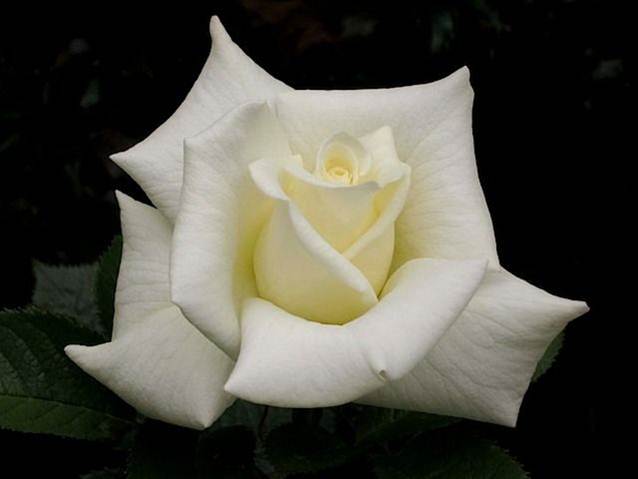 CHOICE ROSES FOR 2012: Latest and Classic
Tenarky Winter Workshop

Carol Shockley
Central Arkansas Rose Society
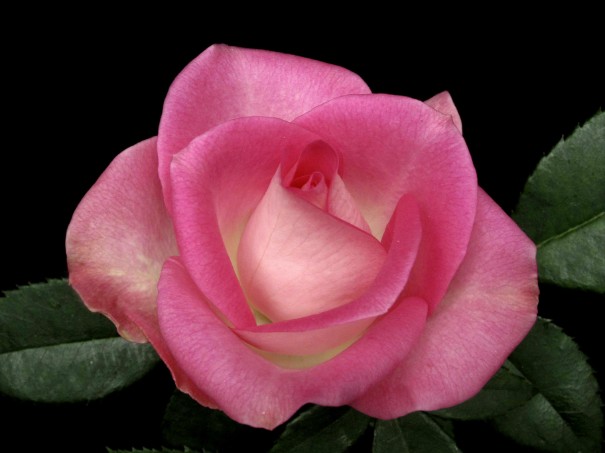 February 9, 2013
HYBRID TEAS
Moonstone
Heads up it’s SHOWTIME!
DAVID’S LOVE
Hybrid Tea by 
Fred Wright
Photo by Fred Wright
SWEET MARLONHybrid Tea by Fred Wright
Photo by Fred Wright
MOM AND POP WRIGHTHybrid Tea by Fred Wright
Photo by Fred Wright
MAGNIFICENCEHybrid Tea by Fred Wright
Photo by Fred Wright
DONNA’S GRACE
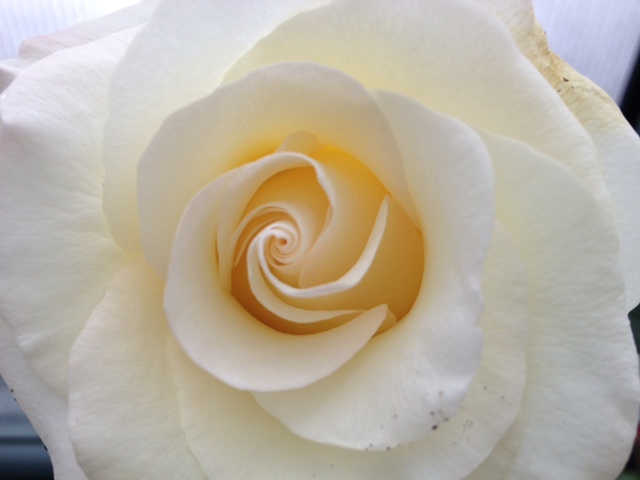 Hybrid Tea by           Fred Wright
Photos by
Fred Wright
and Carol
Shockley
MY MARY ANNHybrid Tea by Fred Wright
Photo by Fred Wright
SUNDAY EVENINGHybrid Tea by Fred Wright
Photo by Larry Meyer
Hybrid Teas by Fred Wright
HEY JACK
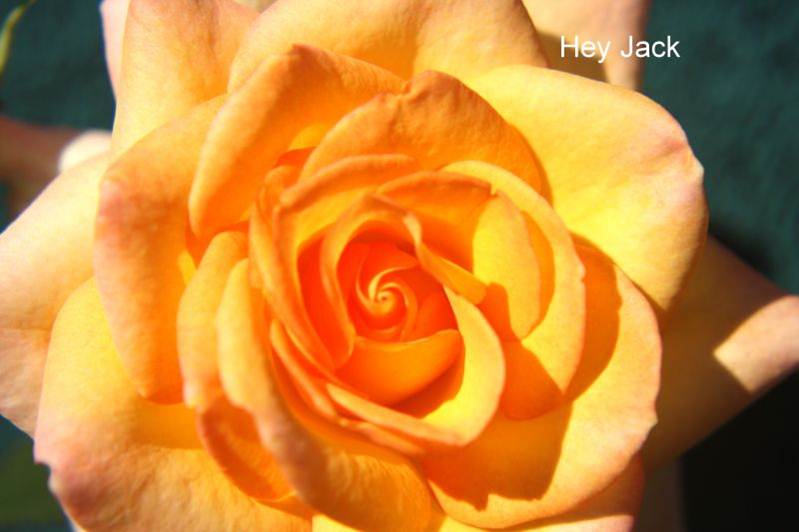 FIRE LADY
Photo by Fred Wright
MR. CALEBHybrid Tea by Fred Wright
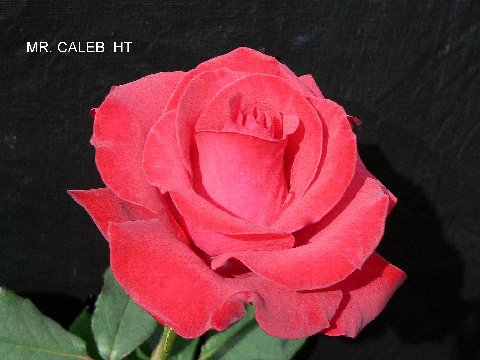 Photos by Larry Meyer
MISS KATELYN   Hybrid Tea by Fred Wright
Photo by Fred Wright
BROTHER JACKHybrid Tea by Fred Wright
Photo by Larry Meyer
MY LADY BARBARAHybrid Tea by Fred Wright
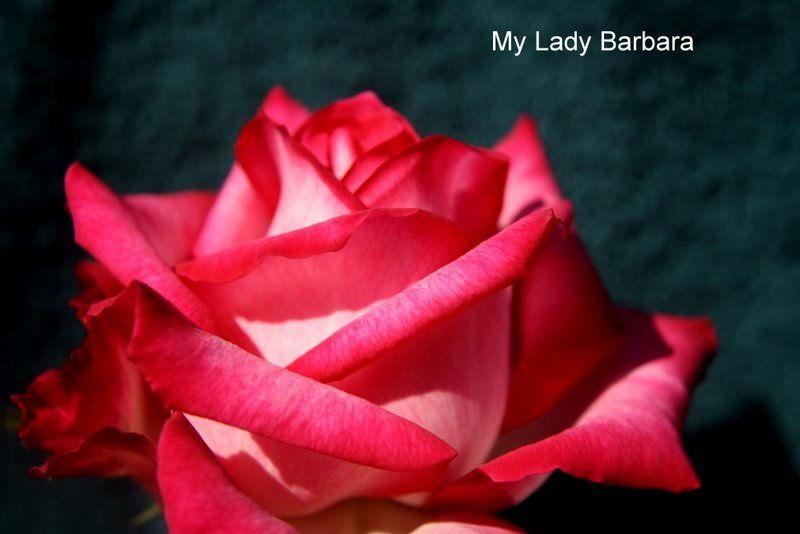 Photos by Fred Wright & Dona Martin
THE GREAT WHITEHybrid Tea by Fred Wright
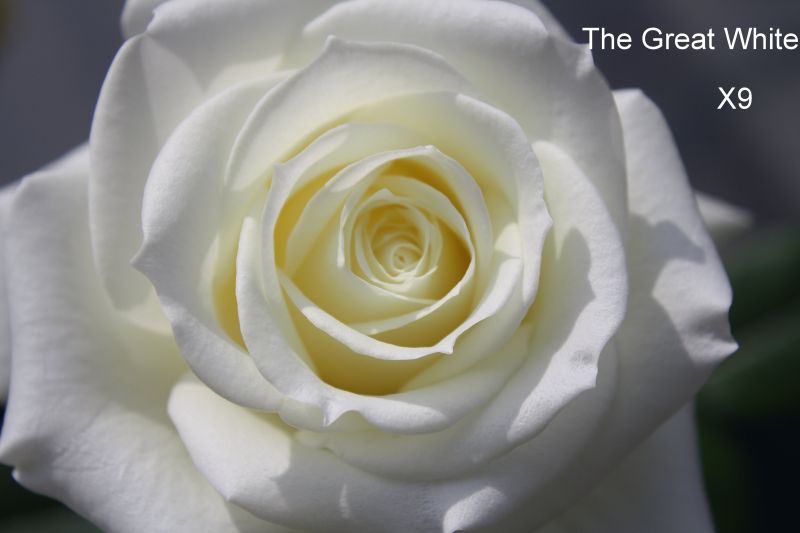 Photos by Fred Wright &
          Larry Meyer
SISTER RUBY Hybrid Tea by Fred Wright
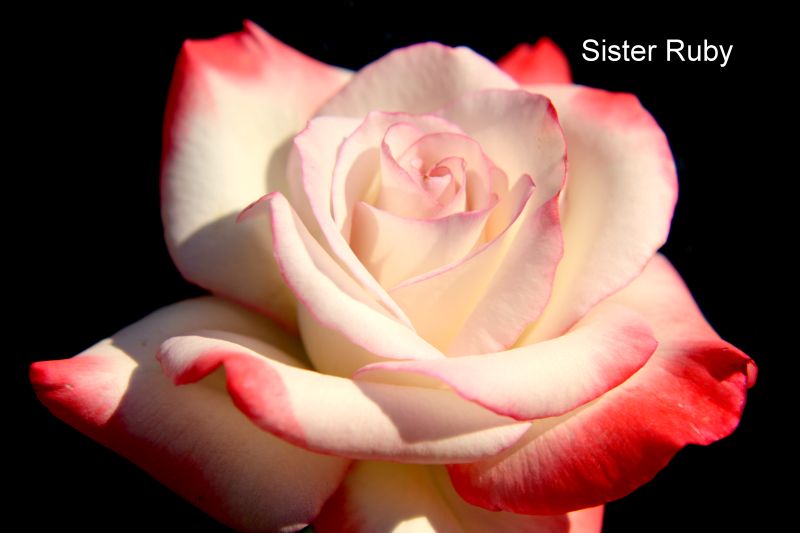 Photos by 
Fred Wright and 
Larry Meyer
[Speaker Notes: And here’s another of my favorites (I say that a lot)…SISTER RUBY.  Grew very well and had exceptional form.  Beautiful colors. NICE.]
Fred Wright’s Hybrid Teas
Carolina Pride
PHILLIP’S GRAND SLAM
Photos by Fred Wright and Larry Meyer
[Speaker Notes: I haven’t grown either of these.  Fred says Hey Jack “will win cycles of bloom and lots of queens”. Most colorful of all his roses. Phillip’s looks good; superior form.  Named for baseball playing grandson. Per Fed could be better than Mr. Caleb.]
EDDIE EDWARDSHybrid Tea by Fred Wright
Photo Courtesy of Fred Wright
[Speaker Notes: Heard that Eddie was naming a rose for himself but Fred beat him to the punch.  Lots of petals.  It should be good.  K&M this year.]
BOLD AND BEAUTIFUL Hybrid Tea by Fred Wright
Photo by Fred Wright
[Speaker Notes: Large blooms; loves the heat.  Gets darker with the sun.  The name is an accurate description MOST of the time.  K&M]
Hybrid Teas by Fred Wright
LOVING YOU
SISTER JANE
Photos by Fred Wright and Carol Shockley
[Speaker Notes: Sister Jane is pink and yellow.  Has excellent form and color.  It did very well but my vote was for the other sister.  Sister Ruby.  Loving You is a beautiful ruffled ivory rose with good centers and size. It holds forever. Short bush in comparison to Fred’s other roses.]
MS. JANHybrid Tea
Photo Courtesy of Fred Wright
[Speaker Notes: Looks wildly ruffledbut I’m going to try it.  Maybe it just had a bad hair day! I’ll let you know more about it.  K&M this year.]
Hybrid Teas by Wright
SECRET LADY
ALMOST HEAVEN
Photos by Fred Wright
TOP GUNHybrid Tea By Fred Wright
Photo Courtesy of Fred Wright
[Speaker Notes: Fred says this one has it all—color, form and size and to look for queens from it.  The Top Gun club voted to name this rose..TOP GUN.]
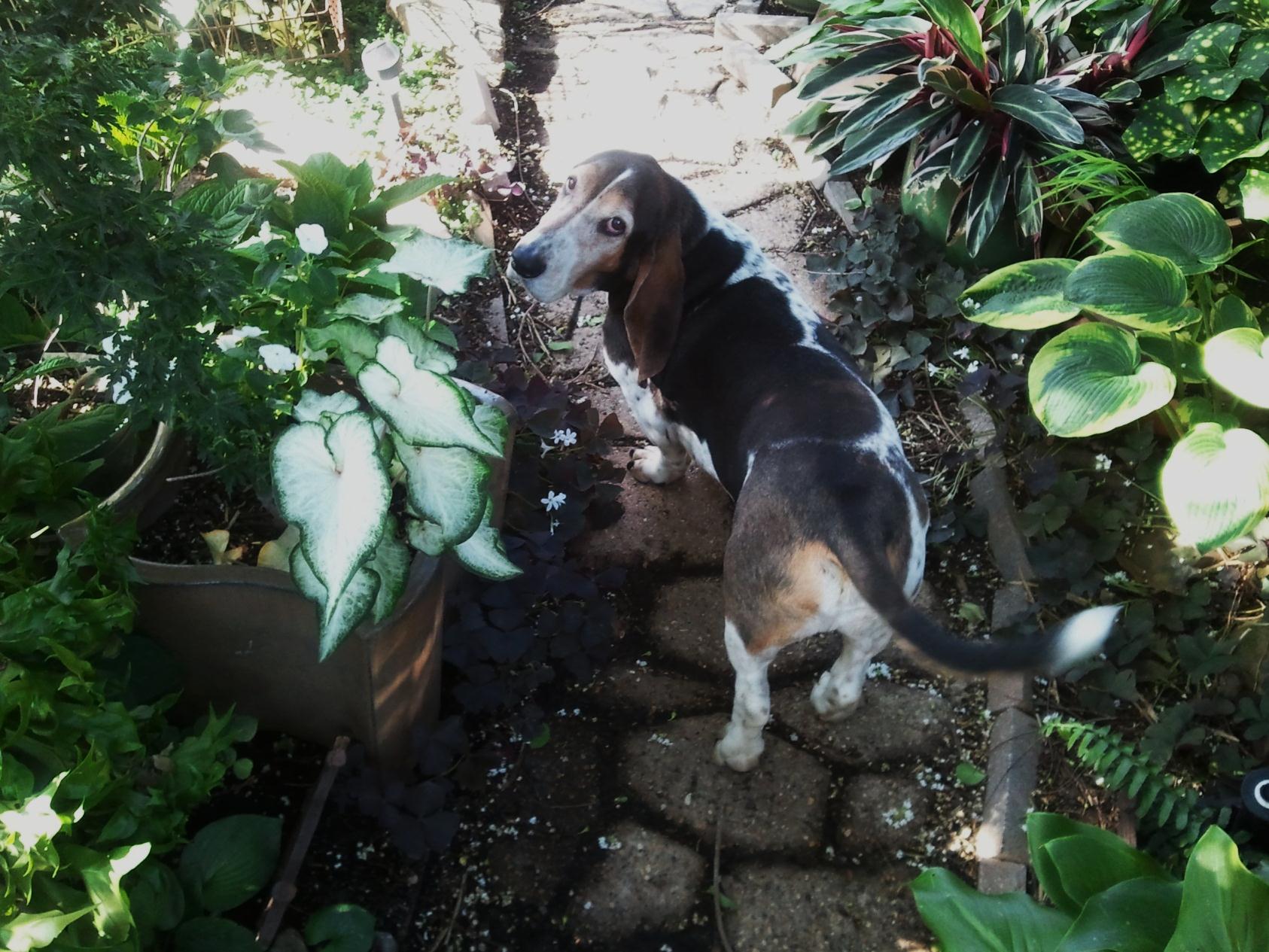 Let’s go see the HT’s blooming!
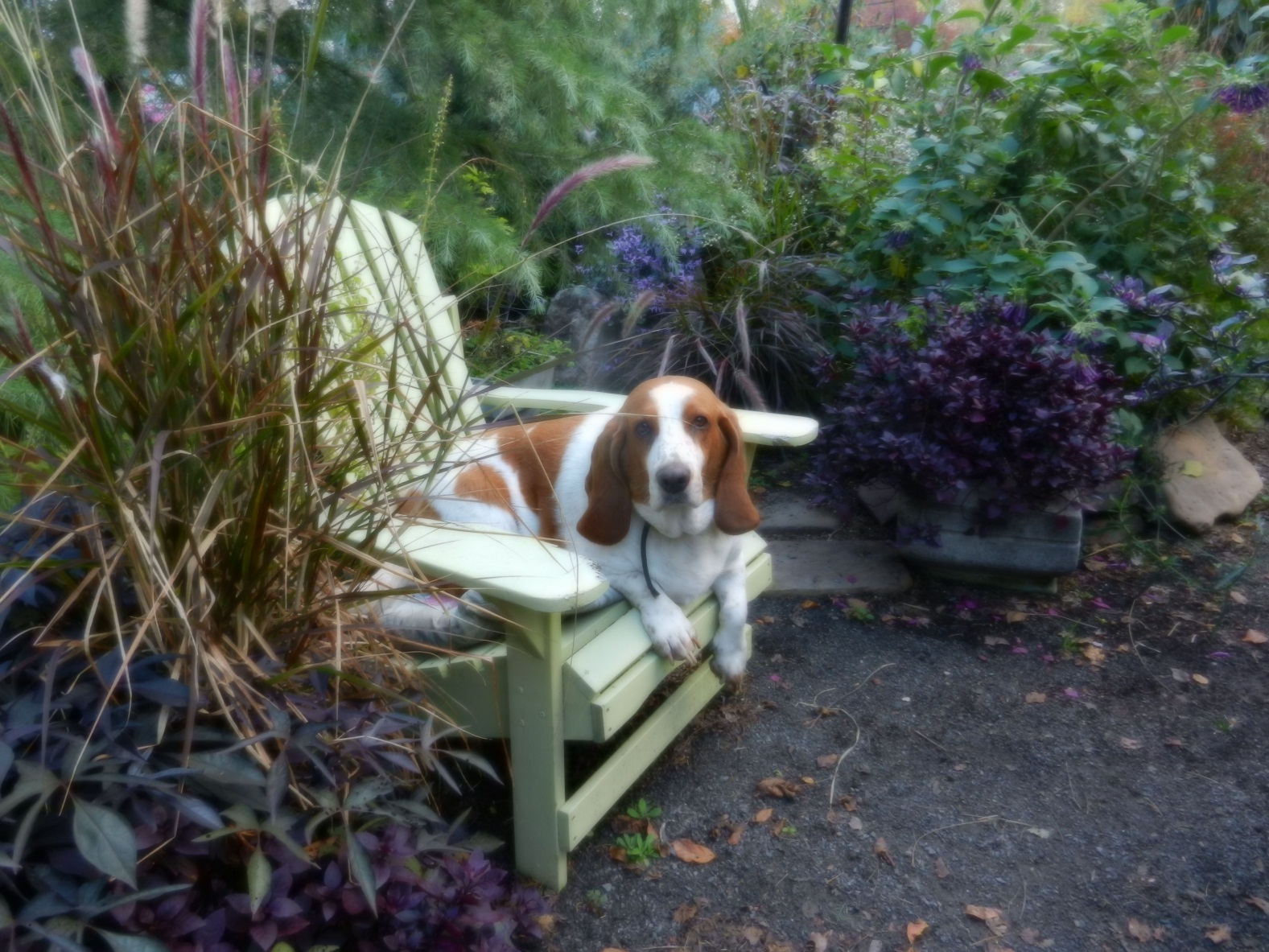 Or…just sit down and rest a spell…
RANDY SCOTT Hybrid Tea       HT by John Smith
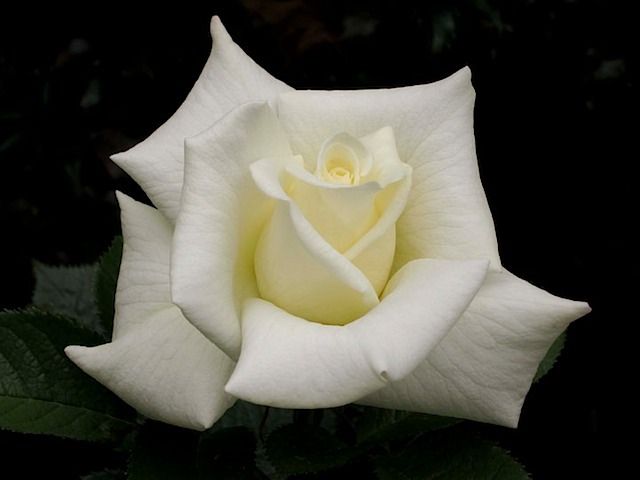 Photos by Larry Meyer 
& 
Andrew Hearne
DINA GEEHybrid Tea by John Smith
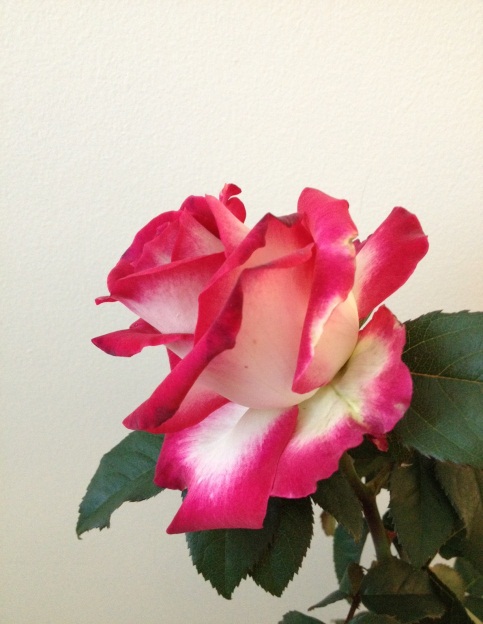 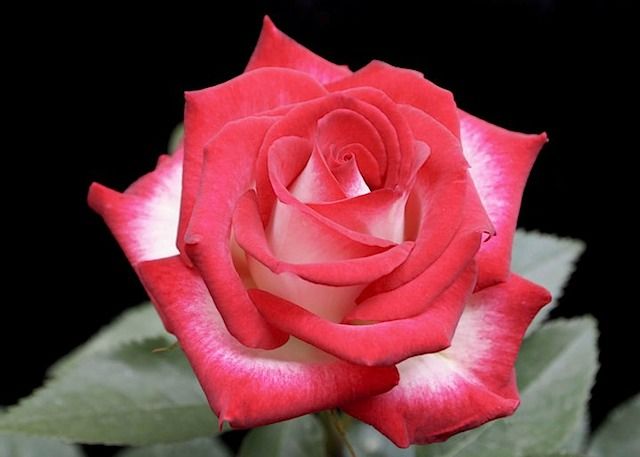 Photos by Andrew Hearne & Carol Shockley
SNUFFY
Hybrid Tea
By John Smith
Photo by Dona Martin
JACQUELINE POWERS Hybrid Tea by John Smith
Photo Provided by Larry Meyer
SOULMATE
Hybrid Tea
By John Smith
Photo by John Smith
AUTUMN SPICEHybrid Tea by John Smith
Photo by John Smith
More of John Smith’s Hybrid Tea Seedlings
Photos by John Smith
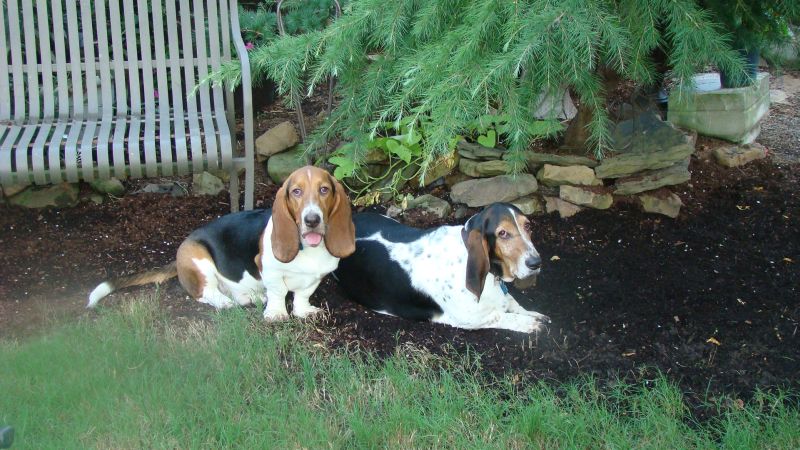 Duke and Hank working hard in the garden…
JEWEL GRACE
          Hybrid Tea by Eddie Edwards
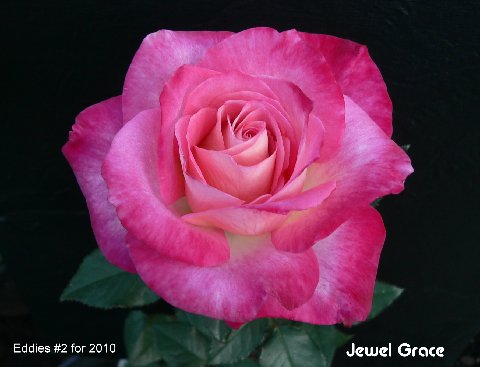 Photo by Larry Meyer
KAREN CONSTANT
  Hybrid Tea by Eddie Edwards
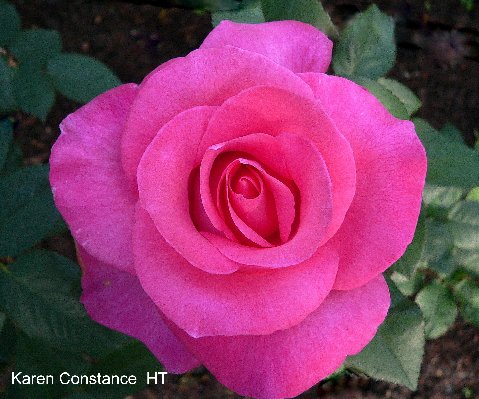 Photo by Larry Meyer
SHUGHybrid Tea by Tommy Hebert
Photo by Tommy Hebert
RESA GHybrid Tea by Tommy Hebert
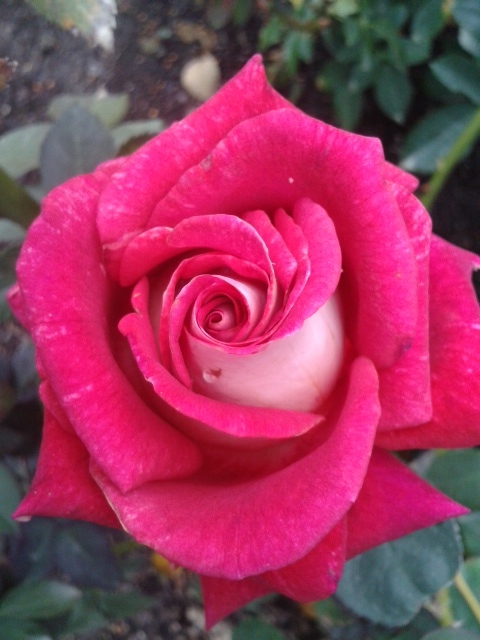 Photos by Tommy Hebert and
             Carol Shockley
MISS TISHybrid Tea by Tommy Hebert
Photo by Tommy Hebert
SUPER NOVAHybrid Tea by Tommy Hebert
Photo by Tommy Hebert
CRESCENDOHybrid Tea by Keith Zary
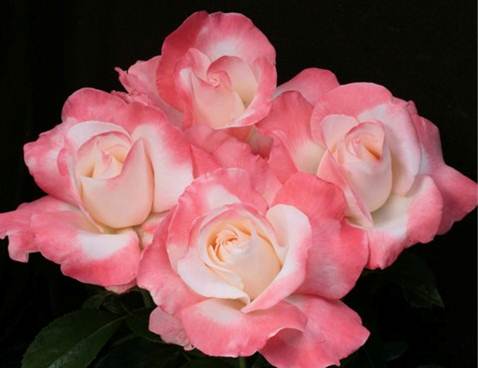 J & P photos
LOVE’S KISS
Hybrid Tea
By Keith Zary
J & P Photo
DONA MARTINSport of Randy Scott
Hybrid Tea
         By Bob Martin
Photo by Dona Martin
LORETTA LYNN VAN LEARFloribunda by Brad Jalbert
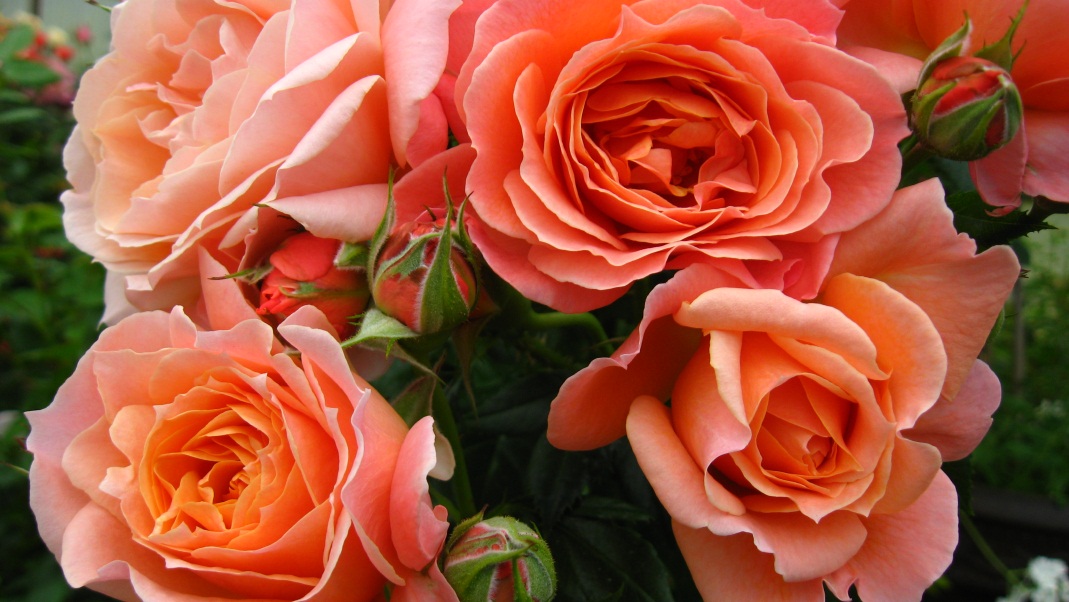 Photos provided by
 Brad Jalbert
LOUISE  WOJCIECHOWSKIHybrid Tea by Brad Jalbert
Photo by Brad Jalbert
BRAD JALBERT SEEDLING
Photo by Brad Jalbert
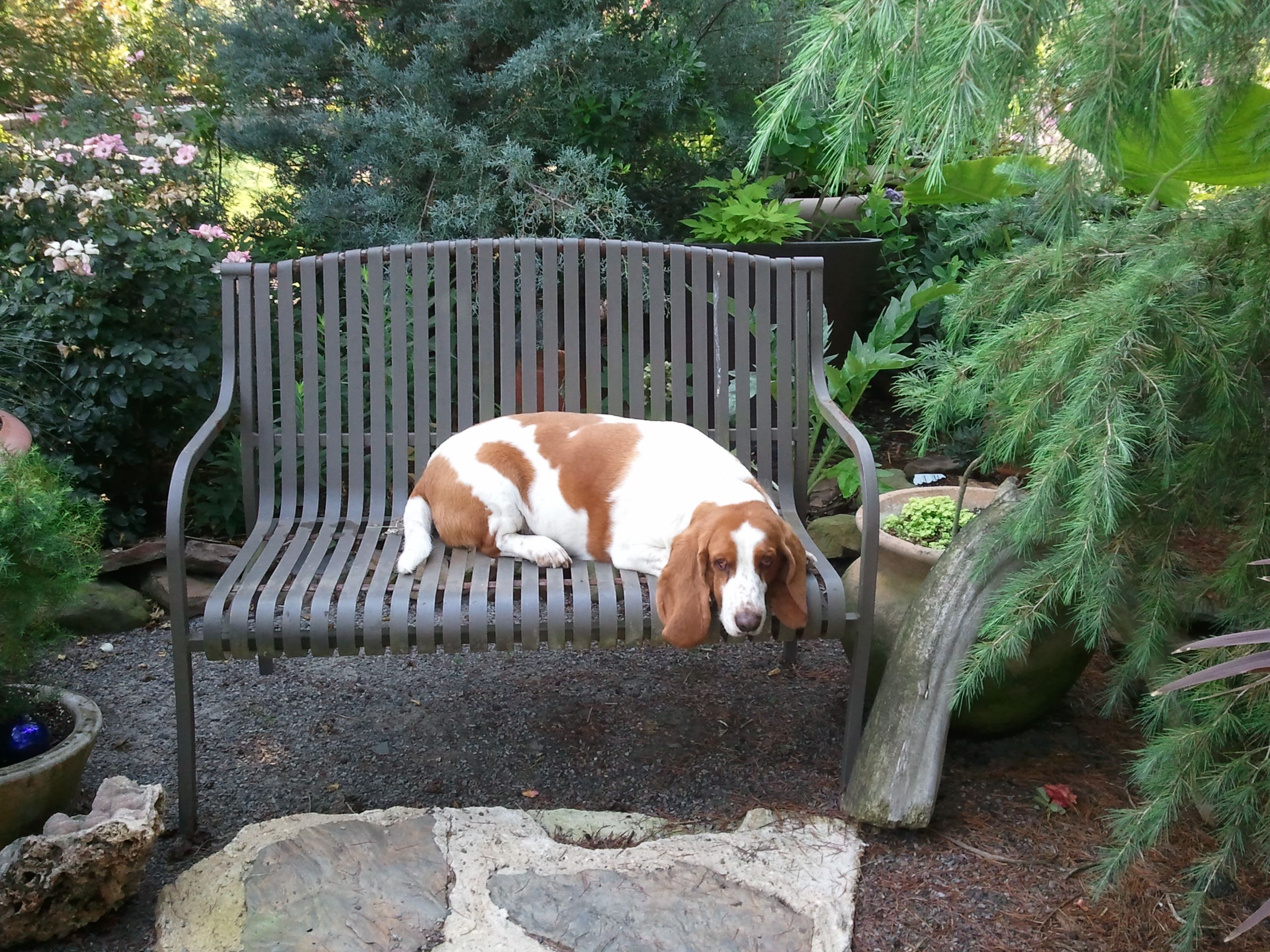 You should hear me howl!
MISS KITTY by Kitty Belendez Hybrid Tea Sport of Cajun Moon
Photo by 
Kitty Belendez
CORETTA SCOTT KINGHybrid Tea by Christian Bedard
Weeks Courtesy Photo
PACIFIC CELEBRATIONHybrid Tea by Frank Strickland
Photo by Sandy Landberg
HOT LADYHybrid Tea ~ Florist Rose
Photo Courtesy of Steve Singer
ISABELLEHybrid Tea Florist Rose
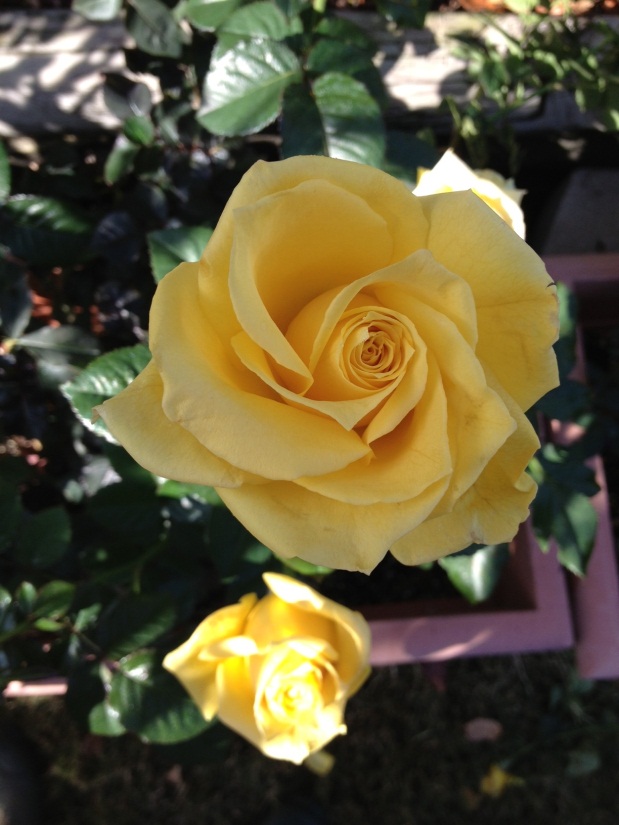 Photos by Steve Singer and Carol Shockley
MILLS’ MAGICWhit Wells’ HT Seedling
ForLoveOfRoses.Com  Photo
WHIT WELLS’ SEEDLINGBosom Buddy x Raphaela
Photo by Larry Meyer
TONIA NORRIS~Sport of Gentle Giant
Hybrid Tea
              By Luis Desamero
Photo Courtesy of Steve Singer
JULIA’S KISSHybrid Tea by Lionel Poole
Photo Courtesy of Steve Singer
FRANCIS MEILLANDHybrid Tea by Meilland
Photo by Star Roses
GIRLS NIGHT OUTHybrid Tea by Meilland
BIG MOMMAHybrid Tea by Meilland
PAROLE(aka Buxom Beauty)
Hybrid Tea
                   By Kordes
Photo Courtesy of Steve Singer
GRAND AMORE`
Hybrid Tea by Kordes
Photo by Star Roses
STEPHEN RULOGrandiflora by William Chaney
Photo Courtesy of Steve Singer
Floribundas
Lounging around
in the garden…
MADISON GRACE Floribunda by Tommy Hebert
Photo by Tommy Hebert
Thelma G Floribunda by Tommy Hebert
Photo by Tommy Hebert
San Diego SweetheartFloribunda by Frank Strickland
Photo Courtesy of Bob Martin
KETCHUP AND MUSTARD
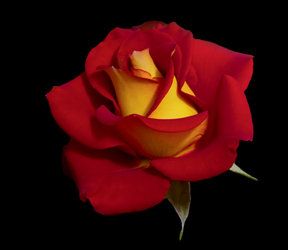 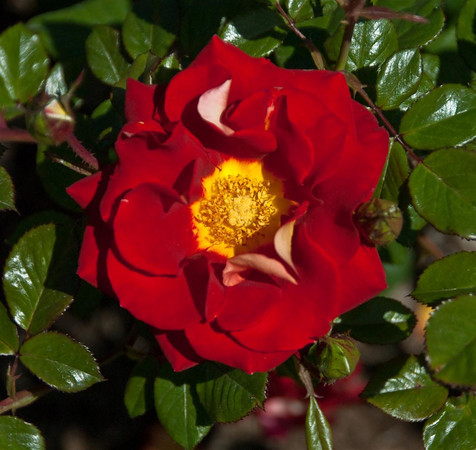 Floribunda  by
Christian Bedard
Weeks Roses Photo
PEACHY CHEEKSFloribunda by Bob Martin
Photo by Dona Martin
OH MYFloribunda by Christian Bedard
Weeks Roses Photo
CRISTINA LYNNE by Kitty BelendezFloribunda Sport of Pinnacle
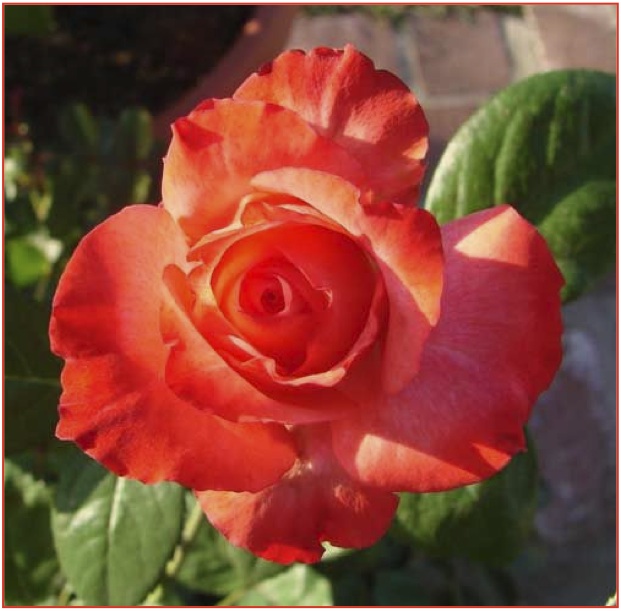 Photos by Kitty Belendez
FIFI Floribunda by Henson
Photo Courtesy
of Steve Singer
ME & MRS JONESFloribunda by Steve Jones
Photo by Sandy Lundberg
BULLSEYE Shrub by Peter James
Weeks Roses Photo
JOLENE ADAMSFloribunda by James Sproul
Photo by James Sproul
CHOOSE LIFEFloribunda by James Sproul
Photo by James Sproul
Sproul’s Eyeconic Roses
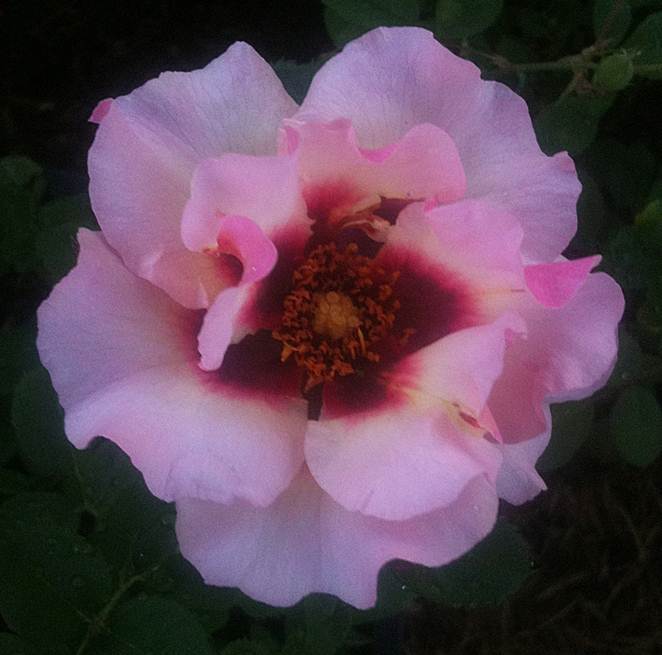 Pink Lemonade
Melon
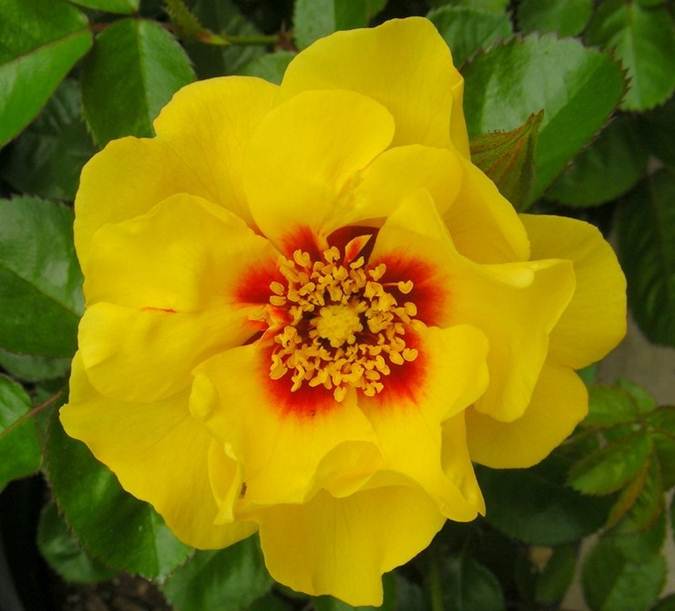 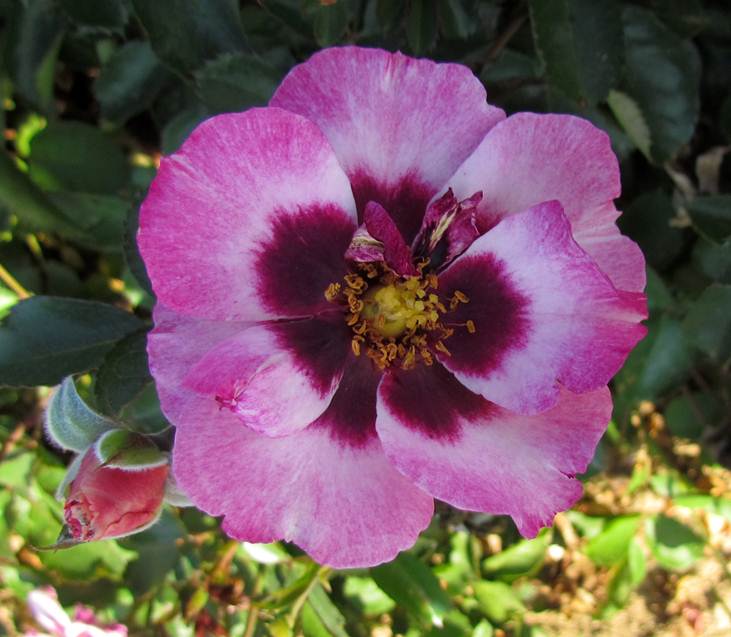 Photos 
Courtesy of Star Roses
LEMONADE
PINK   Pomegranate
Lemonade
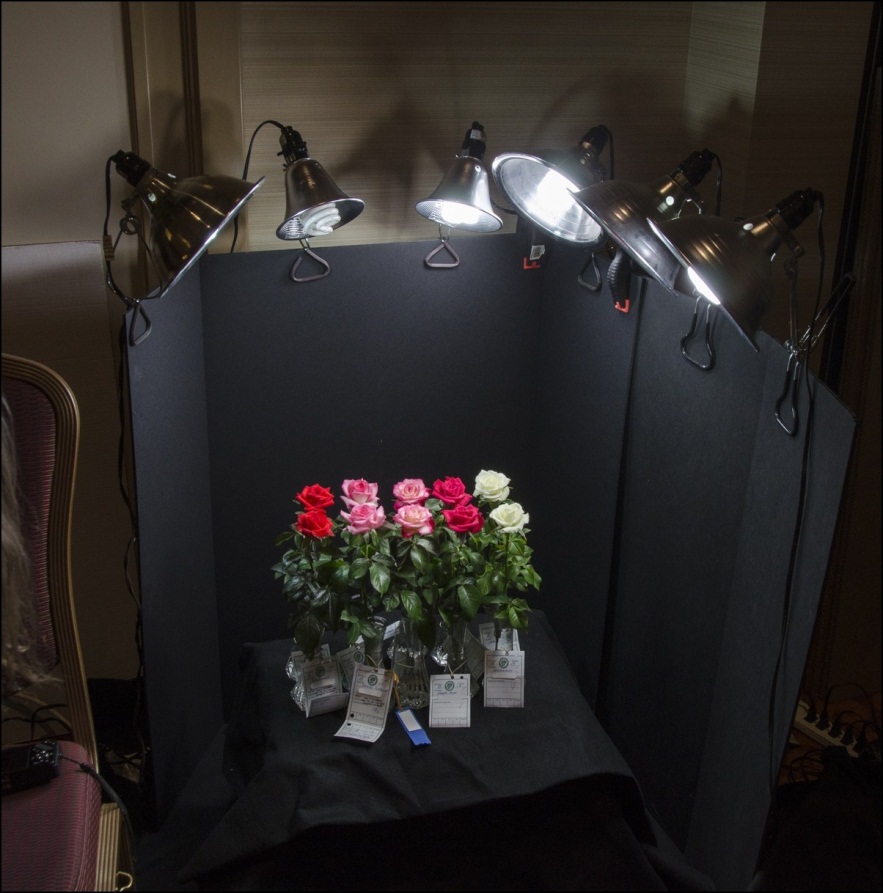 Miniatures 
And
Minifloras
ROCK !
Smile for the camera, ladies!
Photo by 
Dona Martin
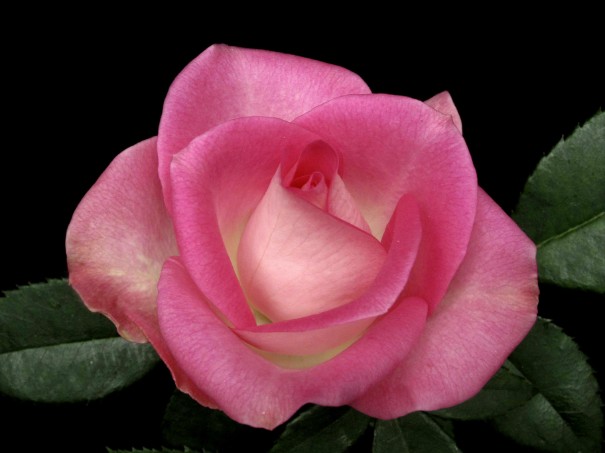 Minis &
Minifloras
JOY
SANDY’S PICK  Miniflora by Frank Benardella
Photo by Sandy Lundberg
DR. TOMMY CAIRNSMiniature by Frank Benardella
Photo Courtesy of Bob Martin
PINK FLAMENCOMiniature by Frank Benardella
[Speaker Notes: 2011 intro.  After Frank’s death, PF was sent to Greenheart for evaluation.  This dark pink glows in the garden due to the strong reddish pink coloration.  Disease resistant. A few available from Whit Wells, For Love of Roses.]
MAGIC SHOWMiniature by Frank Benardella
Photo by Dona Martin
PATRONMiniflora by Frank Benardella
BENARDELLA SEEDLINGS
BENbrave
BENStri
The Ears Have IT !
ALYSHEBAMiniature by David Clemons
Photo by Peter Alonso
GHOSTZAPPERMiniflora by David Clemons
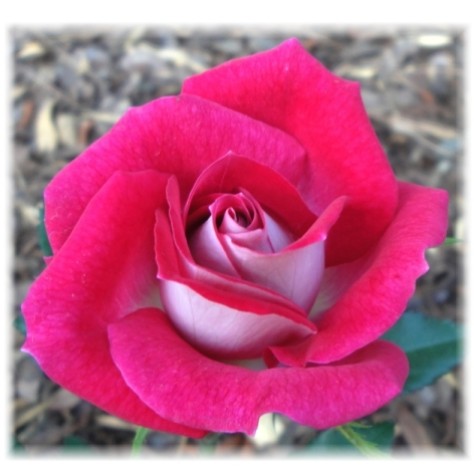 Photos by Clemons and Rosemania
CLEMONS’ SEEDLINGS
2-05-20
4-06-1
CLEMONS’ SEEDLINGS
12-10-04
22-07-01
Clemons’ Seedlings
30-06-01
30-03-3
KLASSY LADY Miniature by Diane Klassy
Sport of 
Ms Flippins
Photo by Peter Alonso
The Peggy Martin Rose aka “Katrina Rose”
MANUEL CUEVASMiniflora by Whit Wells
Photo courtesy of ForLoveOfRoses.com
THE STREAKMiniature by Whit Wells
Photo courtesy of ForLoveOfRoses.com
“NOT FIRST CHOICE”Miniflora by Whit Wells
Photo courtesy of ForLoveOfRoses.com
PAULA SMART(aka Smart N Sassy)
Miniflora
              By Brad Jalbert
Photo by Brad Jalbert
MELANIE DOWEMiniflora by Brad Jalbert
Photo by Brad Jalbert
VUCKO SIMICMiniflora by Brad Jalbert
Photo by Brad Jalbert
LITTLE MUFFMiniature by Colin Horner
Photo by Steve Singer
THE LIGHTHOUSEMiniature by Jim Sproul
Photo by Kitty Belendez
GINNYSport of Jean Kenneally by Gary Whitt
Photo from Sandy Lundberg
COOPERMiniflora by Michael Williams
SHAWN SEASEMiniflora by Michael Williams
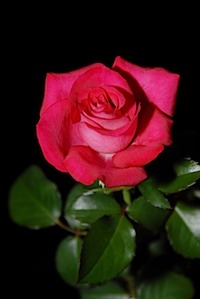 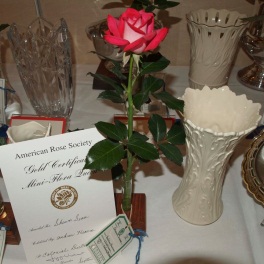 Arkansas’ shade in 105o…
QUEEN OF HOPEMiniflora by Fred Wright
Photo by Fred Wright
GIFT OF LOVEMiniflora by Fred Wright
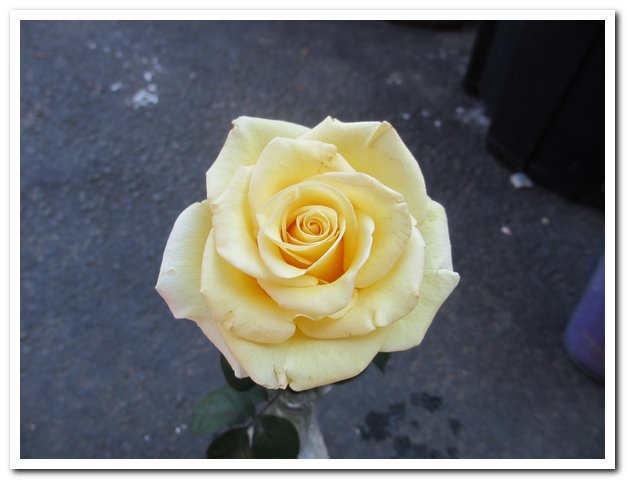 Photo by Fred Wright
CRYSTAL PALACE
Miniflora by 
Fred Wright

Photo by Sandy Lundberg
WRIGHT TOUCHMiniflora by Fred Wright
Photo by Fred Wright
SHOWTIMEMiniflora by Fred Wright
Photo by Fred Wright
MARY ALICE
Miniflora
       By Fred Wright
Photo by Fred Wright
GLOWING  SUNSET
Miniflora by 
Fred Wright
Photo by Carol Shockley
PRINCESS KATELYN Miniflora by Fred Wright
Photo by Fred Wright
VERNON’S DREAM Miniflora by Fred Wright
Photo by Fred Wright
WRIGHT’S SEEDLING MINIFLORA
Photo by Fred Wright
SANDUSKYMiniature by Glenn Smith, Jr.
Photo Courtesy of ForLoveOfRoses.com
WANDERLUSTMiniature by Glenn Smith, Jr.
Photo Courtesy of ForLoveOfRoses.com
SEATTLE SUNRISE
Miniflora
          By Mitchie Moe
Photo by Dona Martin
INTIMIDATOR Miniature by Vernon Rickard
Photo by Sandy Lundberg
ETERNITY
Miniflora
   by Vernon Rickard
Photo courtesy of
     ForLoveOfRoses.com
LITTLE RED BRITCHESMiniature by Paula Adlong
Photo by Carol Shockley
RICHARD ANTHONY’S MINIATURE SEEDLING
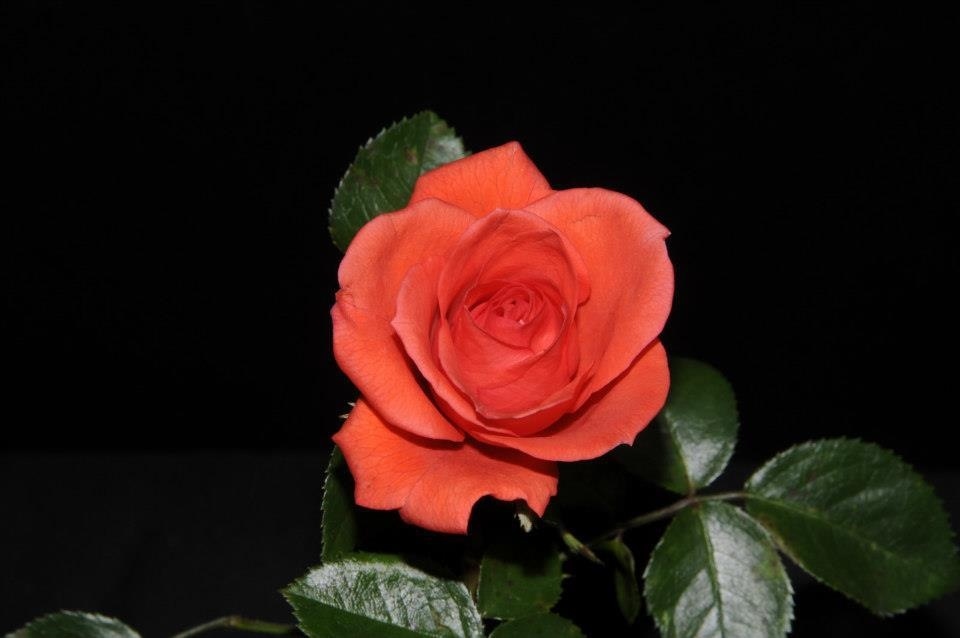 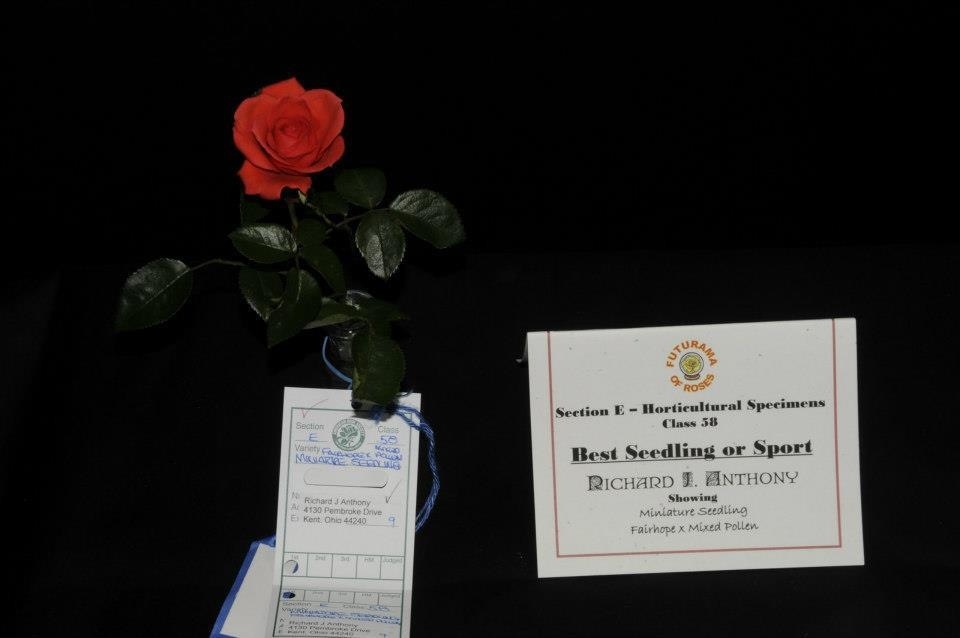 Photo by Richard Anthony
Robbie Tucker…can’t wait for your new creations!
Diamond EyesMiniature by Tom Carruth
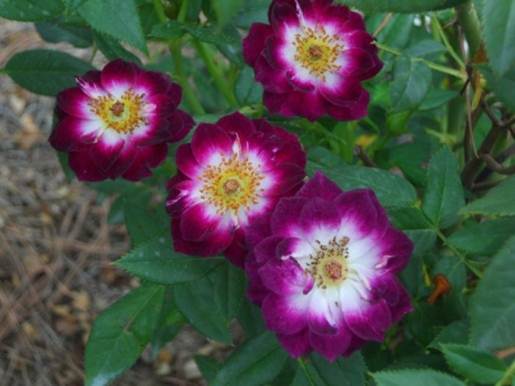 Weeks Roses Photo
Photo by Kathy Strong
Hello, Gorgeous!
Miniature
by Chris Greenwood
THE GOVERNATOR
Miniature  by 
Chris Greenwood
Photo Courtesy of ForLove 
OfRoses.com
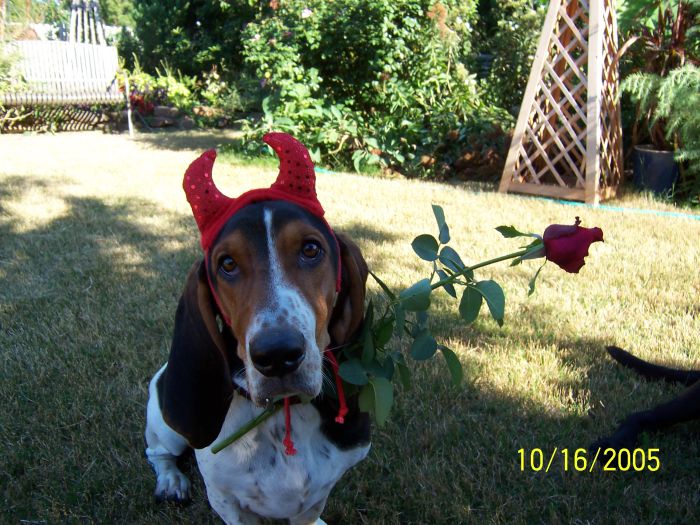 Adios from 
The Rose Devil…
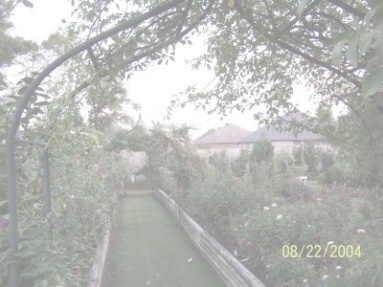 MANY THANKS to Fred Wright, Tommy Hebert, Bob Martin, Steve Singer, Larry Meyer, Sandy Lundberg, John Smith, and Brad Jalbert  for sharing their thoughts and pictures. You are the best!
Carol
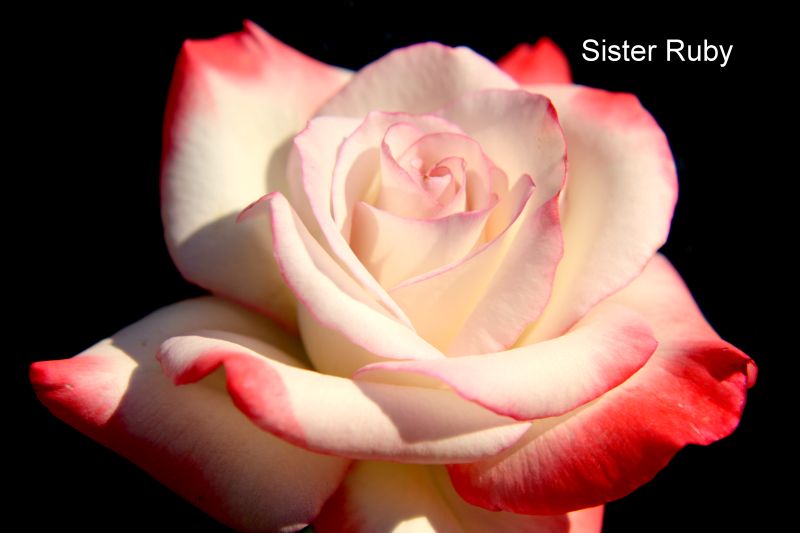 SOURCES: HORIZON ROSES
AND AMERICAN ROSE EXHIBITORS’ SOCIETY
WRIGHT’S SISTER RUBY
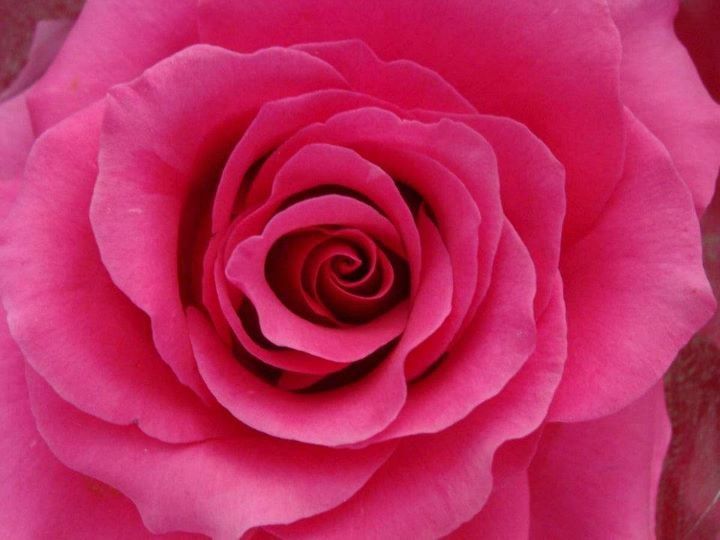